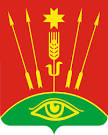 БЮДЖЕТ ДЛЯ ГРАЖДАН
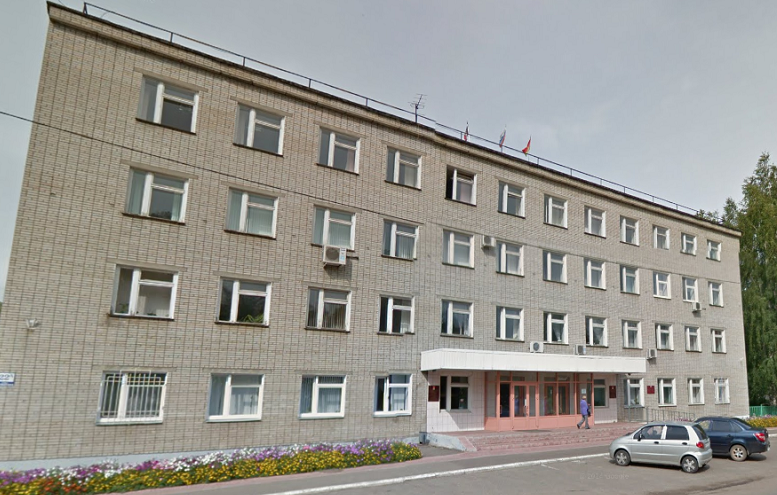 Бюджет муниципального образования «Глазовский район» за I полугодие 2018 года
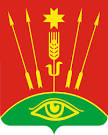 Стадии бюджета:
Составление проекта бюджета
Рассмотрение и утверждение бюджета
Исполнение бюджета
Составление, внешняя проверка, 
рассмотрение и утверждение  бюджетной отчётности
Муниципальный финансовый контроль
2
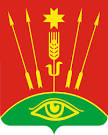 Структура бюджета по «программному» принципу
Бюджет муниципального района
Программные и непрограммные расходы
Непрограм-мные расходы
Муниципальные программы
Социальной направ-ленности
Обеспечение безопасности на территории района
Поддержка отраслей 
экономики и муници-пальное хозяйство
Муници-пальное управление
3
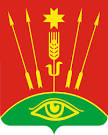 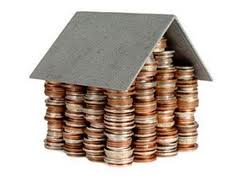 Бюджетная система муници-пального образования
 «Глазовский район»
Бюджет муниципального образования «Адамское»
Бюджет муниципального образования «Верхнебогатырское»
Бюджет муниципального образования «Гулековское»
Бюджет муниципального образования «Качкашурское»
Бюджет муниципального образования «Кожильское»
Бюджет муници-пального образов-ания «Глазов-ский район»
Бюджет муниципального образования «Куреговское»
Бюджет муниципального образования «Октябрьское»
Бюджет муниципального образования «Парзинсокое»
Бюджет муниципального образования «Понинское»
Бюджет муниципального образования «Ураковское»
Бюджет муниципального образования «Штанигуртское»
4
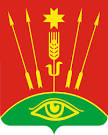 Из чего складываются доходы бюджета?
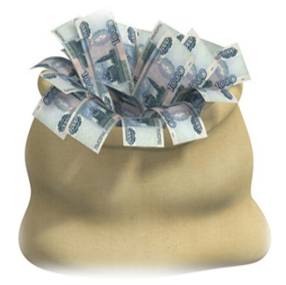 Поступление в бюджет денежных средств являются 
ДОХОДАМИ БЮДЖЕТА

НАЛОГИ - часть доходов граждан и организаций, которые они обязаны заплатить государству (например, налог на доходы физических лиц, налог на прибыль, налог на имущество физических лиц, земельный налог, транспортный налог и другие)

НЕНАЛОГОВЫЕ ДОХОДЫ – платежи в виде штрафов, санкций за нарушение законодательства, платежи за пользование имуществом государством, средства самообложения граждан

БЕЗВОЗМЕЗДНЫЕ ПОСТУПЛЕНИЯ – средства, которые поступают в бюджет безвозмездно (денежные средства, поступающие из вышестоящего бюджета (например, дотации из республиканского бюджета), а также безвозмездные перечисления от юридических и физических лиц)
5
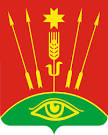 Межбюджетные трансферты – основной вид безвозмездных перечислений
6
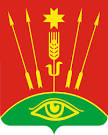 Куда расходуются средства бюджета?
Выплачиваемые из бюджета денежные средства называются  
РАСХОДАМИ БЮДЖЕТА
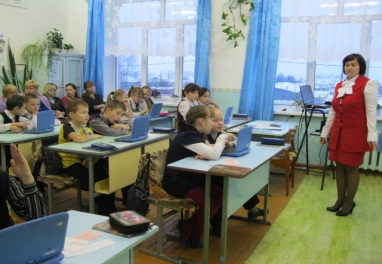 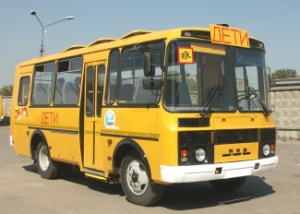 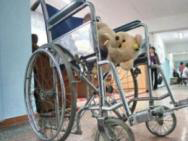 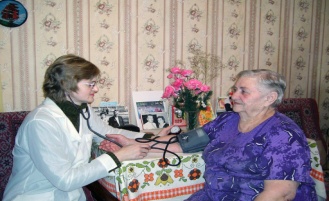 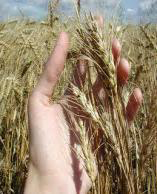 на социальную политику
на национальную экономику
на образование
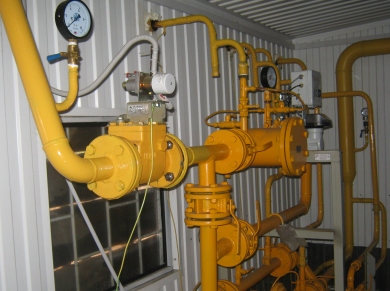 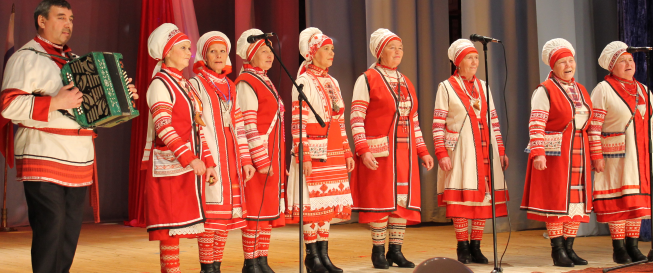 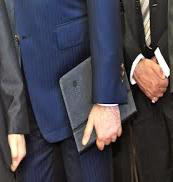 на культуру
на жилищно-коммунальное хозяйство
на общегосударственные вопросы
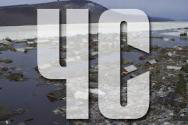 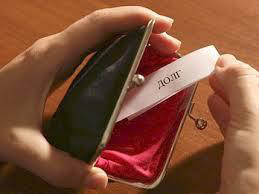 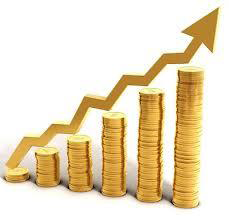 межбюджетные трансферты
на национальную безопасность
на обслуживание муниципального долга
7
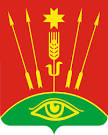 Основные показатели бюджета муниципального района
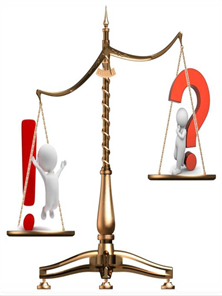 ДОХОДЫ > РАСХОДЫ = ПРОФИЦИТ БЮДЖЕТА


ИЗЛИШКИ СРЕДСТВ  НАПРАВЛЯЮТ 
В   НАКОПЛЕНИЯ
ДОХОДЫ < РАСХОДЫ 
= ДЕФИЦИТ
 БЮДЖЕТА


НЕДОСТАЮЩИЕ 
СРЕДСТВА БЕРУТ В ДОЛГ  ИЛИ  ИЗ НАКОПЛЕНИЙ
8
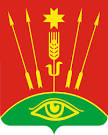 Основные параметры бюджета МО «Глазовский район» за I полугодие 2018 года, в тыс. руб.
РАСХОДЫ
267 425,48
ДОХОДЫ
270 376,99
2 951,51
ПРОФИЦИТ
9
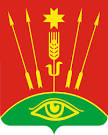 Структура доходов бюджета МО «Глазовский район» за I полугодие 2018 года, тыс. руб.
Безвозмезные
поступления 
210 033,34
Налоговые и неналоговые доходы
60 343,65
ВСЕГО ДОХОДОВ 
270 376,99
10
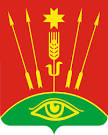 Структура  доходов бюджета МО «Глазовский район» за I полугодие 2018 года, в %
ВСЕГО ДОХОДОВ 270 376,99 тыс. руб. , 
из них собственных доходов 60 343,65  тыс.руб.
11
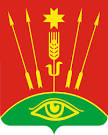 Безвозмездные поступления в бюджет МО «Глазовский район» за I полугодие 2018 года, в %
ВСЕГО ДОХОДОВ 270 376,99 тыс. руб., 
из них  безвозмездных поступлений 210 033,34 тыс.руб.
12
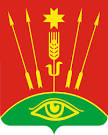 Структура расходов бюджета МО «Глазовский район» за I полугодие 2018 года, в тыс.руб.
13
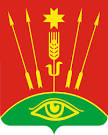 Расходы бюджета МО «Глазовский район», кроме социально-значимых I полугодие 2018 года, тыс. руб.
14
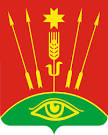 Социально-значимые расходы бюджета МО «Глазовский район» за I полугодие 2018 года, тыс. руб.
15
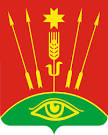 Структура исполнения Муниципальных программ
16
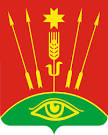 Структура расходной части бюджета муниципального образования «Глазовский район» за I полугодие 2018 года, в разрезе муниципальных программ Глазовского района  характеризуется  следующими данными, тыс. руб.
17
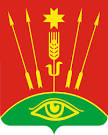 1. Муниципальная программа "Развитие образования и воспитание на 2015-2020 годы", тыс. руб.
18
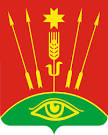 2. Муниципальная программа "Сохранение здоровья и формирование здорового образа жизни населения на 2015-2020 годы"
19
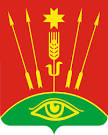 3. Муниципальная программа "Развитие культуры на 2015-2020 годы ", тыс. руб.
20
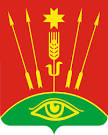 4. Муниципальная программа "Социальная поддержка населения на 2015-2020 годы", тыс. руб.
21
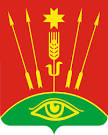 5. Муниципальная программа "Создание условий для устойчивого экономического развития на 2015-2020 годы"
22
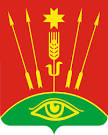 6. Муниципальная программа "Обеспечение безопасности на территории муниципального образования "Глазовский район" на 2015-2020 годы"
23
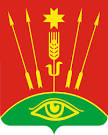 7. Муниципальная программа "Муниципальное хозяйство на 2015-2020 годы", тыс. руб.
24
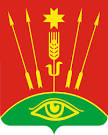 8. Муниципальная программа "Энергосбережение и повышение энергетической эффективности"
25
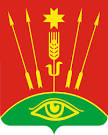 9. Муниципальная программа "Муниципальное управление", тыс. руб.
26
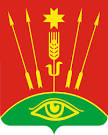 10. Муниципальная программа "Комплексные меры противодействия немедицинскому потреблению наркотических средств и их незаконному обороту в Глазовском районе на 2015-2020 годы"
27
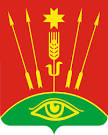 Показатели расходов за I полугодие2018 года, тыс. руб.
28
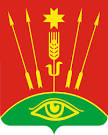 Основные характеристики бюджета муниципального образования «Глазовский район» за 2017 – 2018 годы, тыс.руб.
29